2019
大气工作汇报模板
Four short words sum up what has lifted most successful individuals above the crowd a little bit m short
工作总结
商务报告
新年计划
商务展示
汇报人：优页PPT
汇报时间：X月X日
目录
CONTENTS
THREE
ONE
TWO
FOUR
明年工作计划
成功项目展示
年度工作概述
工作完成情况
此处添加详细文本描述，建议与标题相关并符合整体语言风格，语言描述尽量简活生动
此处添加详细文本描述，建议与标题相关并符合整体语言风格，语言描述尽量简活生动
此处添加详细文本描述，建议与标题相关并符合整体语言风格，语言描述尽量简活生动
此处添加详细文本描述，建议与标题相关并符合整体语言风格，语言描述尽量简活生动
PART  ONE
BUSINESS
年度工作概述
Four short words sum up what has lifted most successful individuals above the crowd a little bit m short
年度工作概述
标题文本预设
标题文本预设
此处添加详细文本描述，建议与标题相关并符合整体语言风格，语言描述尽量简活生动
此处添加详细文本描述，建议与标题相关并符合整体语言风格，语言描述尽量简活生动
标题文本预设
标题文本预设
此处添加详细文本描述，建议与标题相关并符合整体语言风格，语言描述尽量简活生动
此处添加详细文本描述，建议与标题相关并符合整体语言风格，语言描述尽量简活生动
年度工作概述
1
2
3
4
5
6
此处添加详细文本描述，建议与标题相关并符合整体语言风格
此处添加详细文本描述，建议与标题相关并符合整体语言风格，语言描述
此处添加详细文本描述，建议与标题相关并符合整体语言风格
此处添加详细文本描述，建议与标题相关并符合整体语言风格，语言描述
此处添加详细文本描述，建议与标题相关并符合整体语言风格，语言描述
此处添加详细文本描述，建议与标题相关并符合整体语言风格
年度工作概述
标题文本预设
标题文本预设
此处添加详细文本描述，建议与标题相关并符合整体语言风格，语言描述尽量简活生动
此处添加详细文本描述，建议与标题相关并符合整体语言风格，语言描述尽量简活生动
标题文本预设
标题文本预设
此处添加详细文本描述，建议与标题相关并符合整体语言风格，语言描述尽量简活生动
此处添加详细文本描述，建议与标题相关并符合整体语言风格，语言描述尽量简活生动
年度工作概述
添加标题
添加标题
添加标题
添加标题
此处添加详细文本描述建议与标题相关并符合整体语言风格，语言描述尽量简洁生动
此处添加详细文本描述建议与标题相关并符合整体语言风格，语言描述尽量简洁生动
此处添加详细文本描述建议与标题相关并符合整体语言风格，语言描述尽量简洁生动
此处添加详细文本描述建议与标题相关并符合整体语言风格，语言描述尽量简洁生动
添加标题
添加标题
添加标题
添加标题
此处添加详细文本描述，建议与标题相关并符合整体语言风格，语言描述尽量简洁生动。尽量将每页每页幻灯片的最好控制在5分钟之内。
此处添加详细文本描述，建议与标题相关并符合整体语言风格，语言描述尽量简洁生动。尽量将每页每页幻灯片的最好控制在5分钟之内。
此处添加详细文本描述，建议与标题相关并符合整体语言风格，语言描述尽量简洁生动。尽量将每页每页幻灯片的最好控制在5分钟之内。
此处添加详细文本描述，建议与标题相关并符合整体语言风格，语言描述尽量简洁生动。尽量将每页每页幻灯片的最好控制在5分钟之内。
年度工作概述
PART  TWO
BUSINESS
工作完成情况
Four short words sum up what has lifted most successful individuals above the crowd a little bit m short
添加标题
添加标题
此处添加详细文本描述，建议与标题相关并符合整体语言风格，语言描述尽量简洁生动。尽量将每页每页幻灯片的最好控制在5分钟之内
此处添加详细文本描述，建议与标题相关并符合整体语言风格，语言描述尽量简洁生动。尽量将每页每页幻灯片的最好控制在5分钟之内
工作完成情况
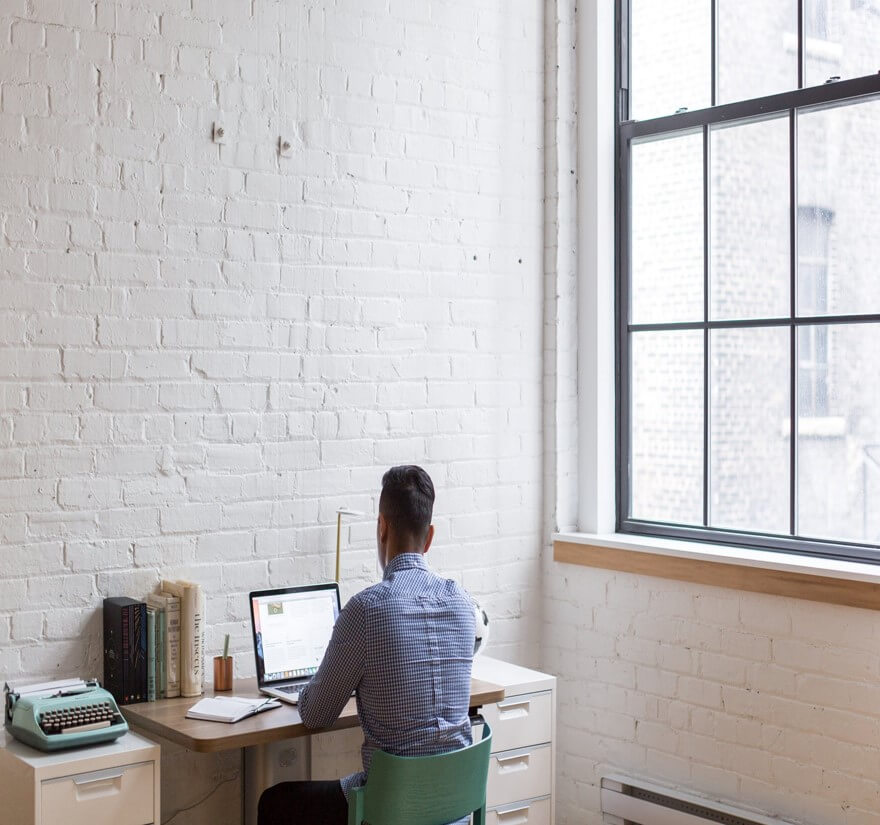 YOU TEXT IN HERE
添加标题
添加标题
添加标题
添加标题
此处添加详细文本描述，建议与标题相关并符合整体语言风格，语言描述尽量简洁生动。尽量将每页每页幻灯片的最好控制在5分钟之内。
此处添加详细文本描述，建议与标题相关并符合整体语言风格，语言描述尽量简洁生动。尽量将每页每页幻灯片的最好控制在5分钟之内
此处添加详细文本描述，建议与标题相关并符合整体语言风格，语言描述尽量简洁生动。尽量将每页每页幻灯片的最好控制在5分钟之内。
此处添加详细文本描述，建议与标题相关并符合整体语言风格，语言描述尽量简洁生动。尽量将每页每页幻灯片的最好控制在5分钟之内
工作完成情况
工作完成情况
25%
标题文本预设
标题文本预设
此处添加详细文本描述，建议与标题相关并符合整体语言风格，语言描述尽量简活生动
36%
此处添加详细文本描述，建议与标题相关并符合整体语言风格，语言描述尽量简活生动
15%
20%
标题文本预设
标题文本预设
此处添加详细文本描述，建议与标题相关并符合整体语言风格，语言描述尽量简活生动
此处添加详细文本描述，建议与标题相关并符合整体语言风格，语言描述尽量简活生动
单击此处添加标题
单击此处添加标题
单击此处添加标题
1
3
2
此处添加详细文本描述，建议与标题相关并符合整体语言风格，语言描述尽量简洁生动5分钟之内。
此处添加详细文本描述，建议与标题相关并符合整体语言风格，语言描述尽量简洁生动5分钟之内。
此处添加详细文本描述，建议与标题相关并符合整体语言风格，语言描述尽量简洁生动5分钟之内。
工作完成情况
PART  THREE
BUSINESS
成功项目展示
Four short words sum up what has lifted most successful individuals above the crowd a little bit m short
成功项目展示
65%
50%
35%
标题文本
标题文本
标题文本
此处添加详细文本描述建议与标题相关并尽量简活生动
此处添加详细文本描述建议与标题相关并尽量简活生动
此处添加详细文本描述建议与标题相关并尽量简活生动
此处添加详细文本描述，建议与标题相关并符合整体语言风格，语言描述尽量简洁生动。尽量将每页幻灯片的字数控制在200字。尽量将每页幻灯片的字数控制在200字以内，据统计每页幻灯片的最好控制在5分钟之内。
成功项目展示
标题文本
标题文本
此处添加详细语言描述尽量简洁生动。尽量将每页每页幻灯片的最好控制在5并尽量简活生动
此处添加详细语言描述尽量简洁生动。尽量将每页每页幻灯片的最好控制在5并尽量简活生动
标题文本
标题文本
此处添加详细语言描述尽量简洁生动。尽量将每页每页幻灯片的最好控制在5并尽量简活生动
此处添加详细语言描述尽量简洁生动。尽量将每页每页幻灯片的最好控制在5并尽量简活生动
成功项目展示
标题文本
标题文本
此处添加详细语言描述尽量简洁生动。尽量将每页每页幻灯片的最好控制在5并尽量简活生动
此处添加详细语言描述尽量简洁生动。尽量将每页每页幻灯片的最好控制在5并尽量简活生动
标题文本
标题文本
此处添加详细语言描述尽量简洁生动。尽量将每页每页幻灯片的最好控制在5并尽量简活生动
此处添加详细语言描述尽量简洁生动。尽量将每页每页幻灯片的最好控制在5并尽量简活生动
添加标题
添加标题
此处添加详细文本描述，建议与标题相关并符合整体语言风格，语言描述尽量简洁生动。尽量将每页每页幻灯片的最好控制在5分钟之内
此处添加详细文本描述，建议与标题相关并符合整体语言风格，语言描述尽量简洁生动。尽量将每页每页幻灯片的最好控制在5分钟之内
成功项目展示
PART  FOUR
BUSINESS
明年工作计划
Four short words sum up what has lifted most successful individuals above the crowd a little bit m short
明年工作计划
标题文本预设
此处添加详细文本描述，建议与标题相关并符合整体语言风格，语言描述尽量简活生动
标题文本预设
此处添加详细文本描述，建议与标题相关并符合整体语言风格，语言描述尽量简活生动
标题文本预设
此处添加详细文本描述，建议与标题相关并符合整体语言风格，语言描述尽量简活生动
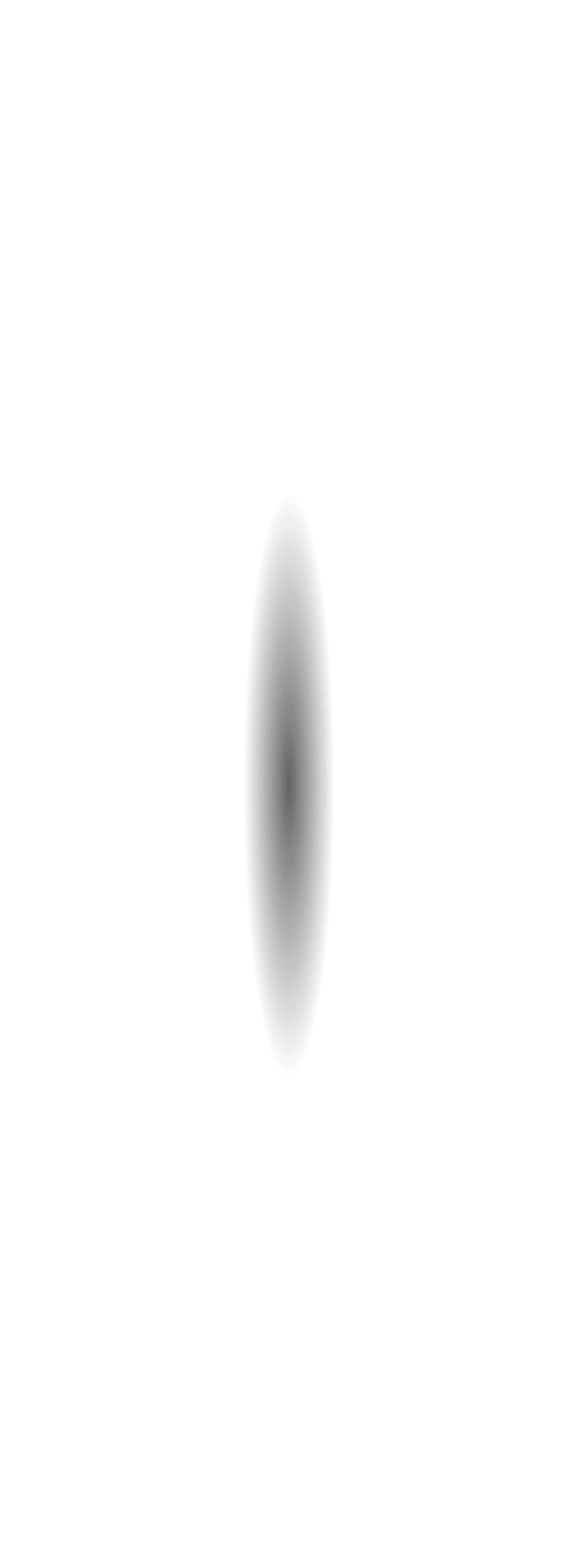 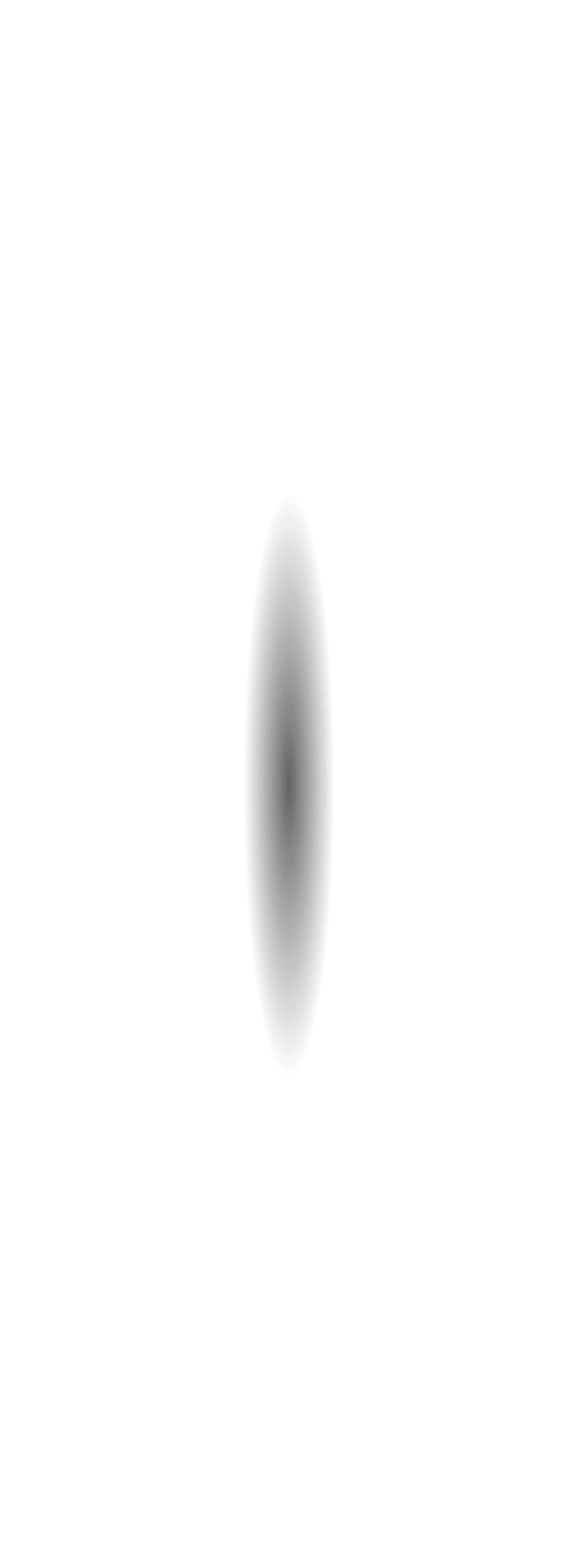 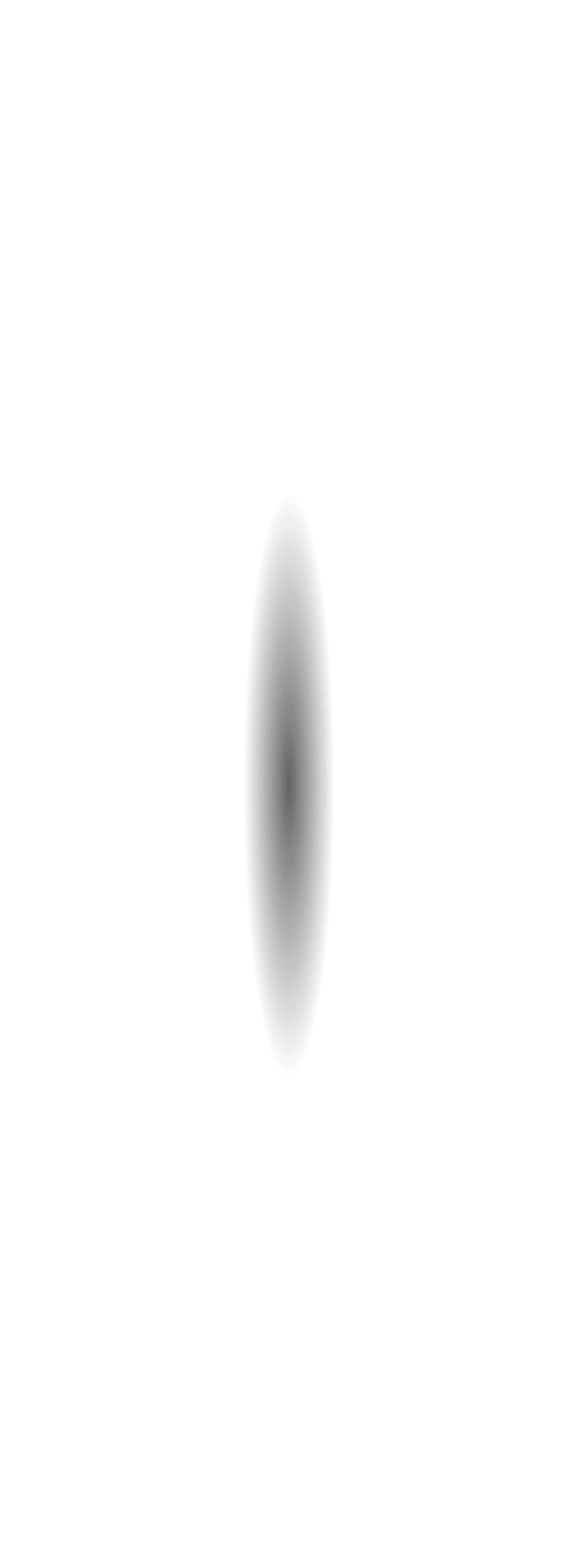 明年工作计划
01
02
03
标题文本
标题文本
标题文本
此处添加详细语言描述尽量简洁生动。尽量将每页每页幻灯片的最好控制在5并尽量简活生动
此处添加详细语言描述尽量简洁生动。尽量将每页每页幻灯片的最好控制在5并尽量简活生动
此处添加详细语言描述尽量简洁生动。尽量将每页每页幻灯片的最好控制在5并尽量简活生动
明年工作计划
标题文本预设
此处添加详细文本描述，建议与标题相关并符合整体语言风格，语言描述尽量简活生动
1
标题文本预设
此处添加详细文本描述，建议与标题相关并符合整体语言风格，语言描述尽量简活生动
标题文本预设
此处添加详细文本描述，建议与标题相关并符合整体语言风格，语言描述尽量简活生动
3
4
标题文本预设
2
此处添加详细文本描述，建议与标题相关并符合整体语言风格，语言描述尽量简活生动
明年工作计划
标题文本预设
71%
此处添加详细文本描述，建议与标题相关并符合整体语言风格，语言描述尽量简活生动
5%
15%
标题文本预设
21%
此处添加详细文本描述，建议与标题相关并符合整体语言风格，语言描述尽量简活生动
71%
21%
标题文本预设
15%
此处添加详细文本描述，建议与标题相关并符合整体语言风格，语言描述尽量简活生动
THANKS
感谢观看与指导
Four short words sum up what has lifted most successful individuals above the crowd a little bit m short
工作总结
商务报告
新年计划
商务展示
汇报人：优页PPT
汇报时间：X月X日